2 занятие
Выделение согласного звука в слове (хорошо протягивающийся и взрывной). Звуки: Э, М, П, Е, е
Звуки речи – это то, что мы слышим и говорим
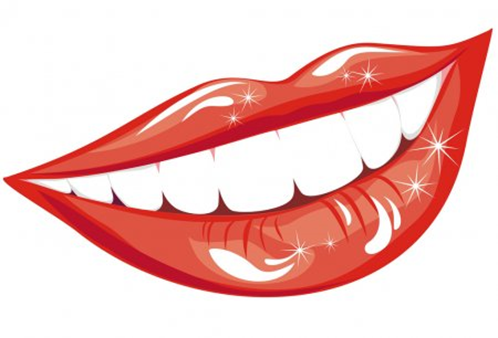 ПРАВИЛО «ВЫДЕЛЕНИЯ ЗВУКА В СЛОВЕ»
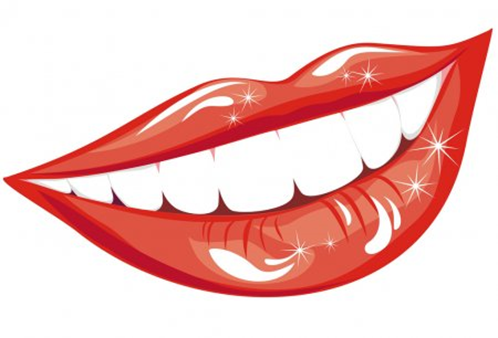 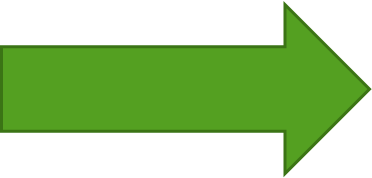 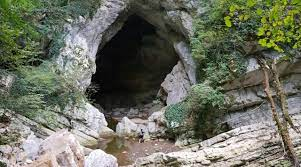 Гласные звуки – открывают рот и не встречают преграду
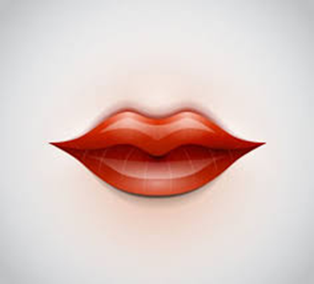 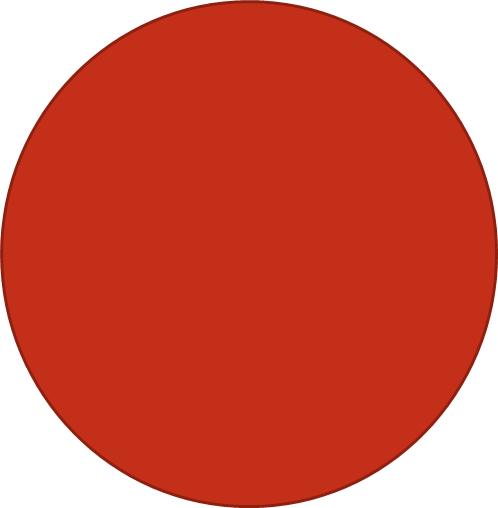 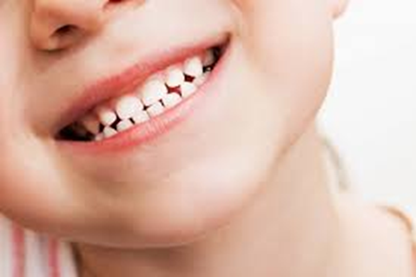 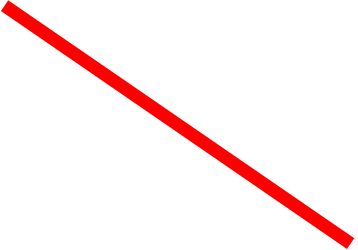 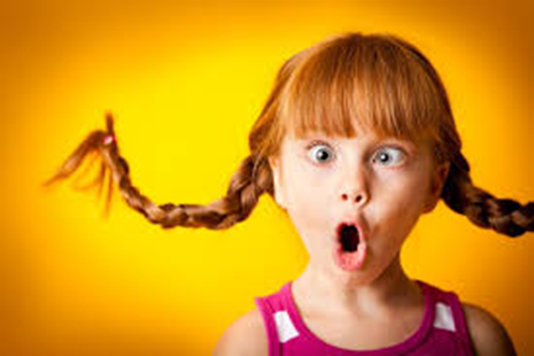 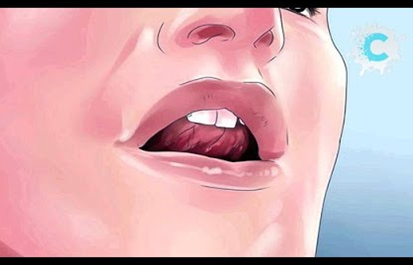 Согласные звуки – встречают преграду
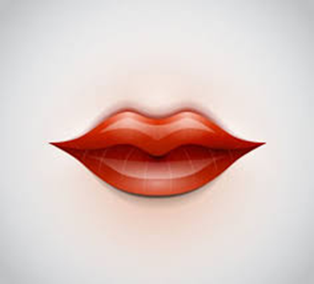 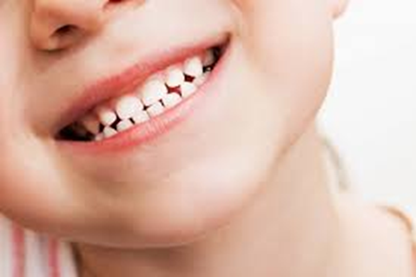 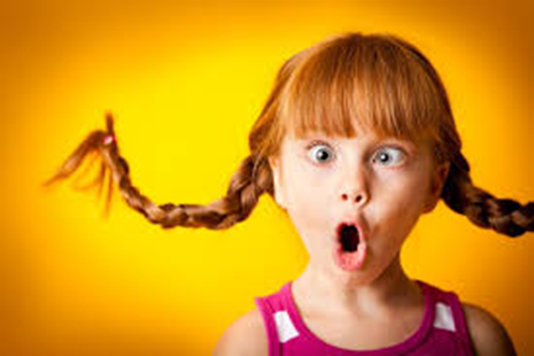 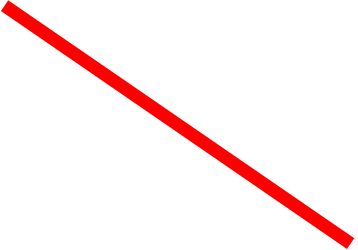 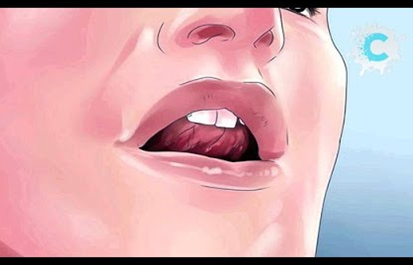 А
О
а
Ы
У
И
е
М
П
Э
Е
Домашняя тренировка: с 6, с 10
АаОУЫИЭЕеМП